Investigating science: conflicts of interest – focus on writing
Deconstruction of text support document
19 April 2023
Science curriculum team
NSW Department of Education
Contents
2
NSW Department of Education
1
The tobacco industry and lung cancer
Deconstructing an analytical exposition
Deconstructing the question
Tobacco companies have funded several scientific studies. Evaluate the impact of this on the victory of the tobacco industry.
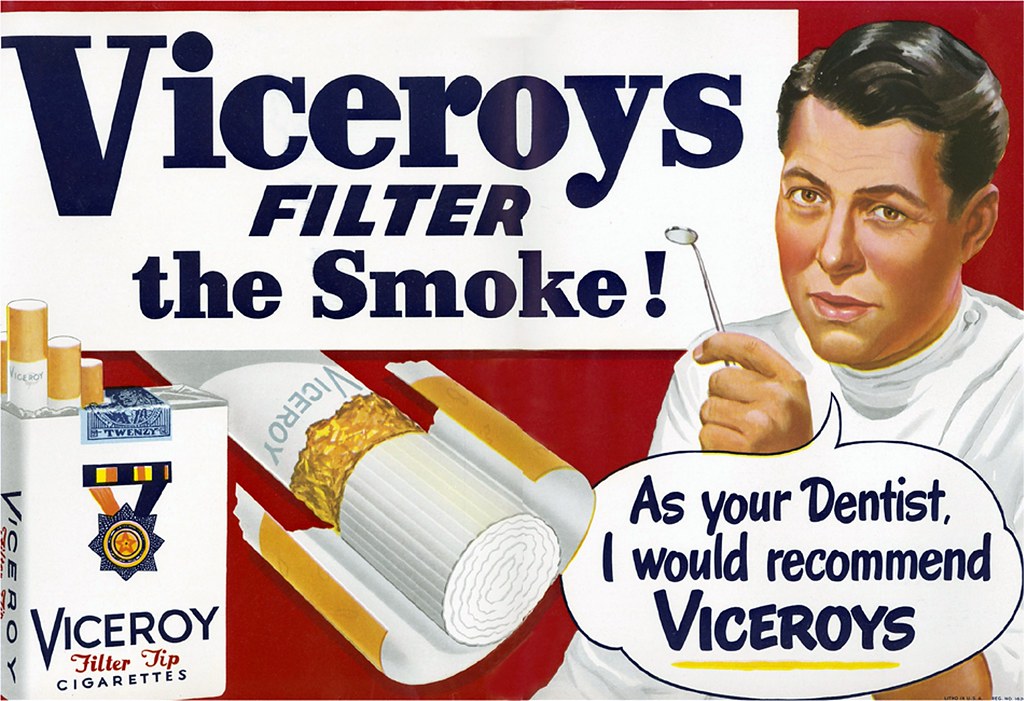 Image source: Dentist recommends Viceroy Cigarettes, clotho98, CC BY-NC2.0 DEED
4
[Speaker Notes: Deconstruct this question as a class – identifying the key features of the question and how they should be addressed.

1. This piece of writing is focussed on conflicts of interest surrounding the tobacco industry.
2. Research should focus on scientific studies that were funded by the tobacco industry.

3. Evaluate – to judge the quality, importance or value 
Evaluate is a high order thinking verb – there is a need to be able to define the concept that they are investigating (funding of research by tobacco companies and conflict of interest, describe the conflict and funding that has happened and explain it’s impact on the success of the tobacco industry. They will then  evaluate the impact by making a judgement on the importance of the funding and conflict of interest.
Use evaluative language in adjectives and adverbs, for example, strong evidence, crucial, significant

4. Impact – to have an influence on something
High order verb – for there to be an impact, there must have been a change

5. The victory must be called out explicitly in the response.]
Sample
Tobacco started declining in the 1950s and the industry needed to boost sales to 
maintain economic viability. They implemented strong publicity campaigns and the 
venture into scientific research. 
Tobacco companies funding scientific research has been a controversial issue for 
decades, and has significantly impacted the success of the tobacco industry. By funding
research, the tobacco industry has shaped public perception influenced policy 
decisions in its favour, even when scientific evidence is against them. 
In 1953 the tobacco industry was in crisis and needed to act. Science had shown that 
smoking caused lung cancer and other serious lung-related diseases. In response, public confidence in science was undermined by the tobacco industry by creating scientific uncertainty. This was achieved through an industry-academic conflict of interest. The simultaneous promotion of a smoking culture through strong advertising and the use of celebrities was also used to save their industry.
It was suggested by Hill & Knowlton, a public relations company, that tobacco companies control the science. The foundation of their strategy was using tobacco funding to find scientists who were skeptical of the link between smoking and lung cancer to firstly discredit the current research and then conduct and promote their own research. This has the two-fold effect of bringing doubt onto the current research and promoting their interest in the consumers' health.
The industry continued to fund general research that could not draw comprehensive conclusions and address new research with questions and rebuttals as soon as it was released to promote scientific uncertainty.
Dr Claudia Henschke, from Weill Cornell Medical College, failed to disclose funding of millions of dollars supplied by Vector, a parent company for the Liggett Group of cigarette manufacturers, for her research is another example of a possible conflict of interest within the tobacco industry. Dr Henschke has been researching and developing a patent for CT scanning and lung cancer. Her research promotes that scanning for lung cancer allows for early treatment and a decrease in deaths. The reasons behind the funding are brought into question by this. 
In recent years, studies indicating no harm from e-cigarettes have been funded by the tobacco industry, despite evidence that e-cigarettes can harm health. For example, a study published by Pisinger, Godtfredsen, and Bender found that conflicts of interest were associated with the tobacco industry – favourable results indicating no harm form e-cigarettes. 95.1% of papers without a conflict of interest and 39.4% of papers with a conflict of interest found that e-cigarettes were potentially harmful. This suggests the tobacco industry still uses similar tactics to influence public perception and policy decisions.
In conclusion, tobacco companies funding scientific studies has significantly impacted the success of the tobacco industry. By funding research, the tobacco industry has shaped public perception and policy decisions in its favour, even when the scientific evidence is not. The awareness of potential conflicts of interest in scientific research, particularly when it comes to issues related to public health, is crucial when considering the validity of the findings.
5
[Speaker Notes: Give students a copy of the text.
Discuss 
What content is being shared in this text?
What is the purpose of this piece of writing?
Who is the target audience for this piece of writing?
How does this impact the register, level of formality, of the writing?
An explanation of the purpose of an analytical exposition should be provided as part of this discussion – ‘to persuade people to a particular point of view, using evidence and reasoning’.
Consider a vocabulary activity to support understanding of this text. The students could find words in the text, read the sentence and choose the best synonym.]
Background
Structure of an analytical exposition
Background
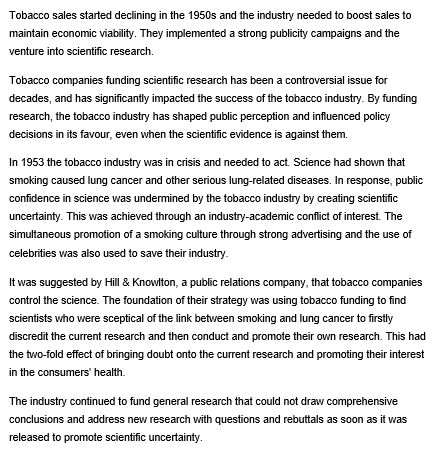 Tobacco sales started declining in the 1950s and the industry needed to boost sales to maintain economic viability. They implemented strong publicity campaigns and ventured into scientific research.
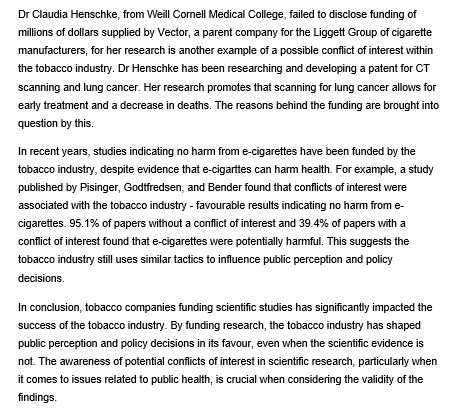 6
[Speaker Notes: Background: to introduce the issue and provide a context.]
Thesis statement
Structure of an analytical exposition
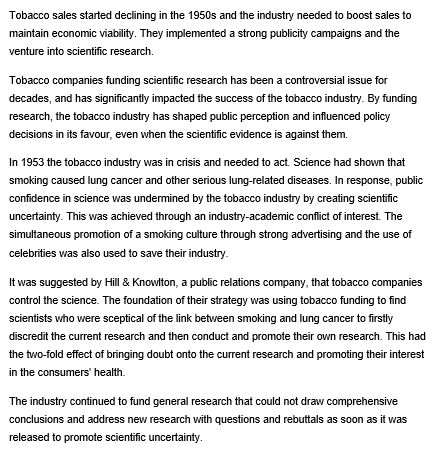 Thesis statement
Tobacco companies funding scientific research has been a controversial issue for decades, and has significantly impacted the success of the tobacco industry. By funding research, the tobacco industry has shaped public perception and influenced policy decisions in its favour, even when the scientific evidence is against them.
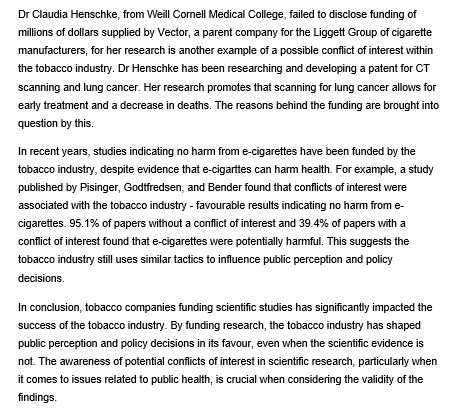 7
[Speaker Notes: The thesis statement sets your position on the issue and previews arguments.]
Argument 1
Structure of an analytical exposition
In 1953 the tobacco industry was in crisis and needed to act. Science had shown that smoking caused lung cancer and other serious lung-related diseases. In response, public confidence in science was undermined by the tobacco industry by creating scientific uncertainty. This was achieved through an industry-academic conflict of interest. The simultaneous promotion of a smoking culture through strong advertising and the use of celebrities was also used to save their industry.
It was suggested by Hill & Knowlton, a public relations company, that tobacco companies control the science. The foundation of their strategy was using tobacco funding to find scientists who were sceptical of the link between smoking and lung cancer to firstly discredit the current research and then conduct and promote their own research. This had the two-fold effect of bringing doubt onto the current research and promoting their interest in the consumers' health.
The industry continued to fund general research that could not draw comprehensive conclusions with questions and rebuttals as soon as it was released to promote scientific uncertainty.
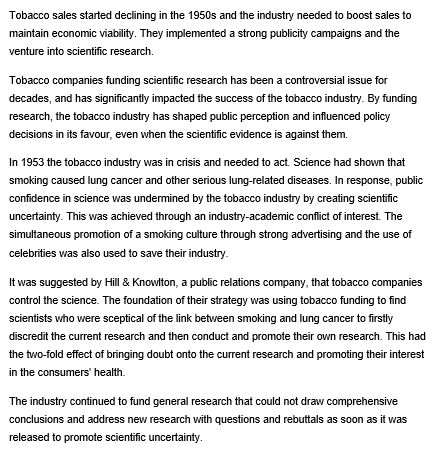 Argument 1
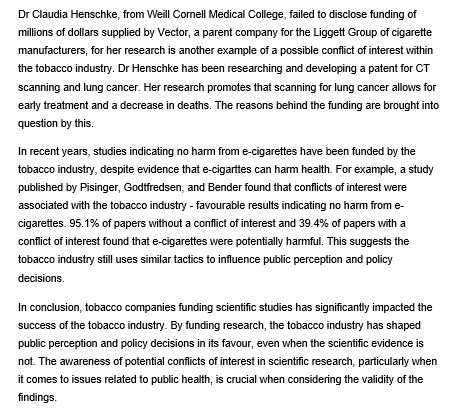 8
[Speaker Notes: Arguments: which support your position, usually beginning with the most important argument. 
Argument 1 – 1953 first instance of the development of industry-academic conflict of interest.
Paragraph structure can be addressed here if needed. (IDEA – identify, describe, explain, any more). Also consider discussing that one argument can be addressed in multiple paragraphs.]
Argument 2
Structure of an analytical exposition
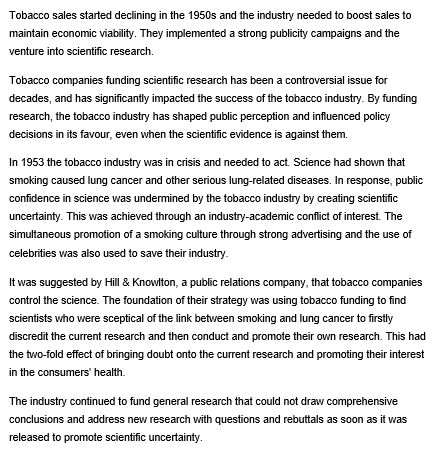 Dr Claudia Henschke, from Weill Cornell Medical College, failed to disclose funding of millions of dollars supplied by Vector, a parent company for the Liggett Group of cigarette manufacturers, for her research is another example of a possible conflict of interest within the tobacco industry. Dr Henschke has been researching and developing a patent for CT scanning and lung cancer. Her research promotes that scanning for lung cancer allows for early treatment and a decrease in deaths. The reasons behind the funding are brought into question by this.
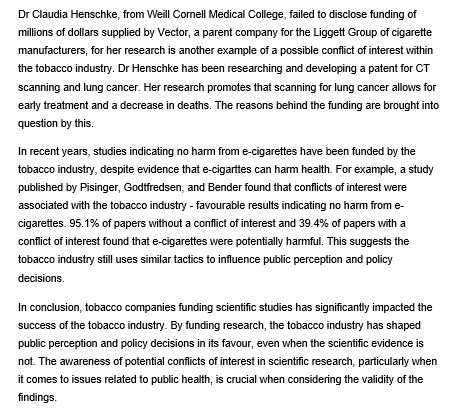 Argument 2
9
[Speaker Notes: Argument 2 – funding of CT scan research]
Argument 3
Structure of an analytical exposition
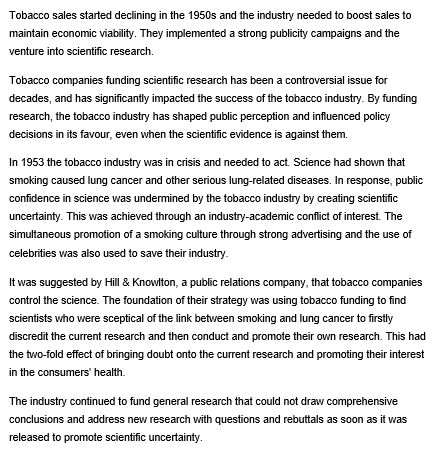 In recent years, studies indicating no harm from e-cigarettes have been funded by the tobacco industry, despite evidence that e-cigarettes can harm health. For example, a study published by Pisinger, Godtfredsen, and Bender found that conflicts of interest were associated with the tobacco industry - favourable results indicating no harm from e-cigarettes. 95.1% of papers without a conflict of interest and 39.4% of papers with a conflict of interest found that e-cigarettes were potentially harmful. This suggests the tobacco industry still uses similar tactics to influence public perception and policy decisions.
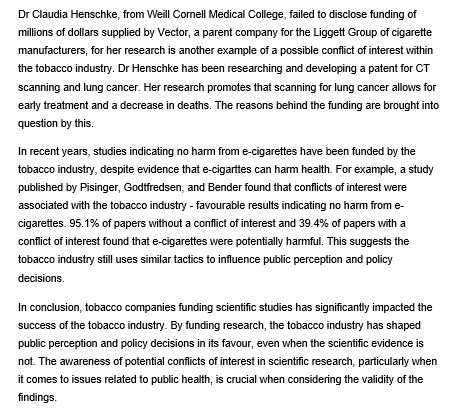 Argument 3
10
[Speaker Notes: Argument 3 - funding of no harm from e-cigarettes research by the tobacco industry.]
Conclusion
Structure of an analytical exposition
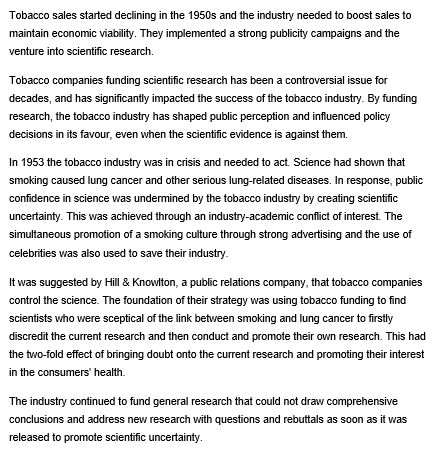 In conclusion, tobacco companies funding scientific studies has significantly impacted the success of the tobacco industry. By funding research, the tobacco industry has shaped public perception and policy decisions in its favour, even when the scientific evidence is not. The awareness of potential conflicts of interest in scientific research, particularly when it comes to issues related to public health, is crucial when considering the validity of the findings.
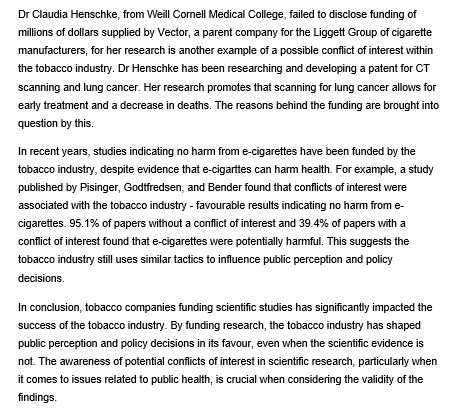 Conclusion
11
[Speaker Notes: Conclusion: reinforces your position.
Emphasis on evaluative language here.]
Passive voice (1)
Grammatical features of an analytical exposition
Tobacco sales started declining in the 1950s and the industry needed to boost sales to maintain economic viability. They implemented a strong publicity campaign and the venture into scientific research.
Tobacco companies funding scientific research has been a controversial issue for decades, and has significantly impacted the success of the tobacco industry. By funding research, the tobacco industry has shaped public perception and influenced policy decisions in its favour, even when the scientific evidence is against them.
In 1953 the tobacco industry was in crisis and needed to act. Science had shown that smoking caused lung cancer and other serious lung-related diseases. In response, public confidence in science was undermined by the tobacco industry by creating scientific uncertainty. This was achieved through an industry-academic conflict of interest. The simultaneous promotion of a smoking culture through strong advertising and the use of celebrities was also used to save their industry.
12
[Speaker Notes: Passive voice is used when making broad statements about opinions. It is often used in scientific writing as the action is more important than who carried out the action. For example, the sample was placed in the incubator– it is unimportant who placed the sample in the incubator, only that it was placed there.

In passive voice, the subject is being acted on by the verb. For example, public confidence (the subject) was being undermined (the verb)

Not every sentence needs to be in passive voice as it can make the text difficult to read.  The introduction and concluding statements of scientific writing are often written in an active voice.
Consider practicing rewording sentences into passive voice as a class.]
Passive voice (2)
Grammatical features of an analytical exposition
It was suggested by Hill & Knowlton, a public relations company, that tobacco companies control the science. The foundation of their strategy was using tobacco funding to find scientists who were sceptical of the link between smoking and lung cancer to firstly discredit the current research and then conduct and promote their own research. This had the two-fold effect of bringing doubt onto the current research and promoting their interest in the consumers' health.
The industry continued to fund general research that could not draw comprehensive conclusions and address new research with questions and rebuttals as soon as it was released to promote scientific uncertainty.
13
[Speaker Notes: ‘It’ is the subject
‘was suggested’ is the verb]
Passive voice (3)
Grammatical features of an analytical exposition
Dr Claudia Henschke, from Weill Cornell Medical College, failed to disclose funding of millions of dollars supplied by Vector, a parent company for the Liggett Group of cigarette manufacturers, for her research is another example of a possible conflict of interest within the tobacco industry. Dr Henschke has been researching and developing a patent for CT scanning and lung cancer. Her research promotes that scanning for lung cancer allows for early treatment and a decrease in deaths. The reasons behind the funding are brought into question by this.
In recent years, studies indicating no harm from e-cigarettes have been funded by the tobacco industry, despite evidence that e-cigarettes can harm health. For example, a study published by Pisinger, Godtfredsen, and Bender found that conflicts of interest were associated with the tobacco industry - favourable results indicating no harm from e-cigarettes. 95.1% of papers without a conflict of interest and 39.4% of papers with a conflict of interest found that e-cigarettes were potentially harmful. This suggests the tobacco industry still uses similar tactics to influence public perception and policy decisions.
14
[Speaker Notes: ‘The reasons behind the funding’ = subject
‘brought into question’ = verb
‘studies indicating no harm’ = subject
‘funded’ = verb]
Passive voice (4)
Grammatical features of an analytical exposition
In conclusion, tobacco companies funding scientific studies has significantly impacted the success of the tobacco industry. By funding research, the tobacco industry has shaped public perception and policy decisions in its favour, even when the scientific evidence is not. The awareness of potential conflicts of interest in scientific research, particularly when it comes to issues related to public health, is crucial when considering the validity of the findings.
15
[Speaker Notes: Active voice used to conclude.]
Evaluative language (1)
Grammatical features of an analytical exposition
Tobacco sales started declining in the 1950s and the industry needed to boost sales to maintain economic viability. They implemented strong publicity campaigns and then ventured into scientific research.
Tobacco companies funding scientific research has been a controversial issue for decades, and has significantly impacted the success of the tobacco industry. By funding research, the tobacco industry has shaped public perception and influenced policy decisions in its favour, even when the scientific evidence is against them.
In 1953 the tobacco industry was in crisis and needed to act. Science had shown that smoking caused lung cancer and other serious lung-related diseases. In response, public confidence in science was undermined by the tobacco industry by creating scientific uncertainty. This was achieved through an industry-academic conflict of interest. The simultaneous promotion of a smoking culture through strong advertising and the use of celebrities was also used to save their industry.
16
[Speaker Notes: Evaluative language – positive or negative language that conveys the worth or value of something.  This type of language is important in an exposition as the purpose of the text is to sway the minds of the reader.
Consider asking students to substitute other evaluative terms to emphasise the effect on meaning when using this type of language.]
Evaluative language (2)
Grammatical features of an analytical exposition
It was suggested by Hill & Knowlton, a public relations company, that tobacco companies control the science. The foundation of their strategy was using tobacco funding to find scientists who were sceptical of the link between smoking and lung cancer to firstly discredit the current research and then conduct and promote their own research. This had the two-fold effect of bringing doubt onto the current research and promoting their interest in the consumers' health.
The industry continued to fund general research that could not draw comprehensive conclusions and address new research with questions and rebuttals as soon as it was released to promote scientific uncertainty.
17
Evaluative language (3)
Grammatical features of an analytical exposition
Dr Claudia Henschke, from Weill Cornell Medical College, failed to disclose funding of millions of dollars supplied by Vector, a parent company for the Liggett Group of cigarette manufacturers, for her research is another example of a possible conflict of interest within the tobacco industry. Dr Henschke has been researching and developing a patent for CT scanning and lung cancer. Her research promotes that scanning for lung cancer allows for early treatment and a decrease in deaths. The reasons behind the funding are brought into question by this.
In recent years, studies indicating no harm from e-cigarettes have been funded by the tobacco industry, despite evidence that e-cigarettes can harm health. For example, a study published by Pisinger, Godtfredsen, and Bender found that conflicts of interest were associated with the tobacco industry - favourable results indicating no harm from e-cigarettes. 95.1% of papers without a conflict of interest and 39.4% of papers with a conflict of interest found that e-cigarettes were potentially harmful. This suggests the tobacco industry still uses similar tactics to influence public perception and policy decisions.
18
Evaluative language (4)
Grammatical features of an analytical exposition
In conclusion, tobacco companies funding scientific studies has significantly impacted the success of the tobacco industry. By funding research, the tobacco industry has shaped public perception and policy decisions in its favour, even when the scientific evidence is not. The awareness of potential conflicts of interest in scientific research, particularly when it comes to issues related to public health, is crucial when considering the validity of the findings.
19
NSW Department of Education
2
The fossil fuel industry and climate change
Joint construction of an analytical exposition
Deconstruct the question
The fossil fuel industry is an influential industry that powers countries. Leaders within the industry have been aware of the link between fossil fuels and climate change for decades. Evaluate the impact of the fossil fuel industry using their own scientists to study climate change.
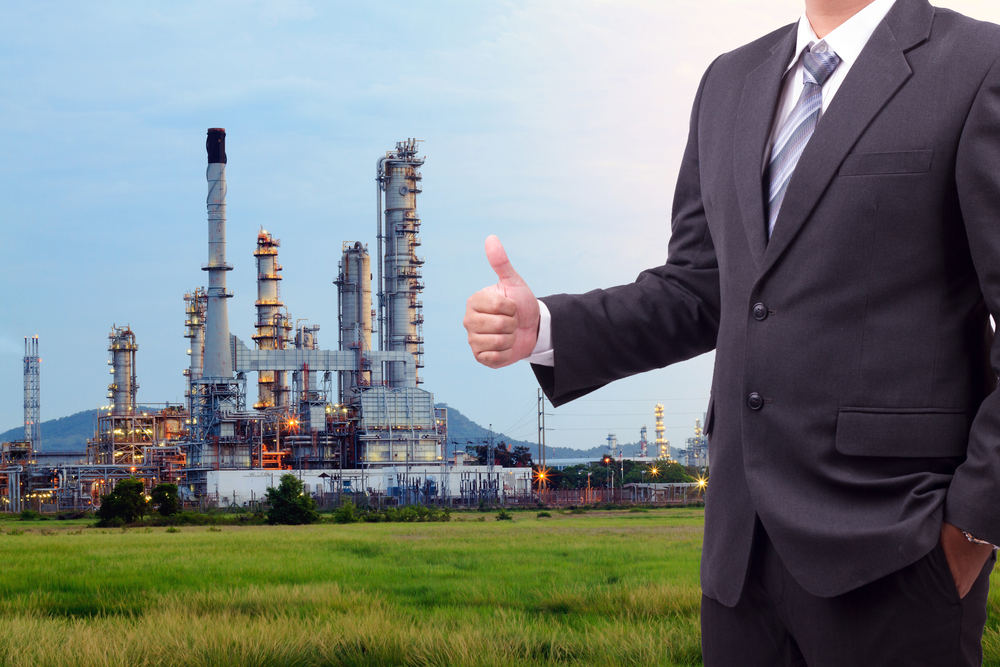 Image source: Love Silhouette, Shutterstock
21
[Speaker Notes: Focus area – the fossil fuel industry
Focus on the fossil fuel industry using their own scientists
Relate the research to climate change
Evaluate – to judge the quality, importance or value High order thinking verb – there is a need to be able to define, describe and explain before the students can evaluate an idea.Use evaluative language in adjectives and adverbs, for example, strong evidence, crucial, significant
Impact – to have an influence on somethingHigh order verb – for there to be an impact, there must have been a change]
Register
Deconstruct the text
The success of the fossil fuel industry relies heavily on continued consumer demand to maintain profitability, viability and influence. Active confusion of the science and promotion of misinformation has led to detrimental delays in the implementation of climate change policy.
22
[Speaker Notes: Formal language is signified using passive voice, complex sentences, and the lack of colloquial language.
Unpack this text with students to determine meaning.]
Evaluative language
Deconstruct the text
The success of the fossil fuel industry relies heavily on continued consumer demand to maintain profitability, viability and influence. Active confusion of the science and promotion of misinformation has led to detrimental delays in the implementation of climate change policy.
23
[Speaker Notes: Evaluative language – judges the worth of something.]
Reconstruct the text
Compare the thesis statements
Text A: So, fossil fuel companies have had a major say in what people think about climate change. Even though there's a heap of scientific evidence connecting fossil fuel emissions to climate change, these companies have spent a lot of money trying to make people unsure about the science and put off doing anything about it. 
Text B: Fossil fuel industries have shaped public understanding and perceptions of climate change. Despite scientific evidence linking fossil fuel emissions to climate change, the industry has invested in efforts to cast doubt on the scientific consensus and delay action on climate change.
24
[Speaker Notes: Unpack these two paragraphs to discern meaning.
How are text A and text B similar? 
Both texts show that the fossil fuel industry has impacted society’s understanding of climate change resulting in delayed action.

2. How are text A and text B different? 
Text A is written using an informal style, Text B uses formal writing. Text B does not have evaluative language.

3. Which text is more suited to an analytical exposition? Why? 
Text B as it is written using formal language.

4. Evaluative language has been left out of text B. Rewrite the text including evaluative language.]
Rewrite thesis statement
Text B
Text B: Fossil fuel industries have significantly shaped public understanding and perceptions of climate change. Despite overwhelming scientific evidence linking fossil fuel emissions to climate change, the industry has invested heavily in efforts to cast doubt on the scientific consensus and delay action on climate change.
25
[Speaker Notes: Evaluative language added.]
Rewrite the argument
Register
So, the fossil fuel industry has been using science to mess with our understanding of climate change. They’ve been paying big money to groups like the Global Climate Coalition to do the research for them and share info about climate change. But, they are saying that humans are causing climate change and spread fake news so we don’t believe the real scientists anymore. It’s not cool.
26
[Speaker Notes: Discuss the language features that make this text informal and ways to change the register to formal. For example, beginning the paragraph with ‘So,’ and ‘mess with’ are colloquial. 
Identify other colloquial and informal language features with the class and adapt the text as a class.

‘So’ is colloquial and unnecessary to the sentence, remove it.
‘Mess with’ is colloquial and can be replaced with ‘impact our understanding’.
Avoid the use of contractions. Replace ‘They’ve’ with ‘They have’.
4.      ‘been paying big money’ is informal and can be changed to ‘funding’.
          Use an impersonal tone - for example, ‘to do the research for them’ to ‘conduct research…’ 
5.       ‘to do the research for them’ is informal and can be changed to ‘conduct research’.
         This is also a more impersonal tone.
Avoid the use of contractions: replace ‘info’ with ‘information’.
‘But, they are saying that ‘ can be replaced with ‘However, the research indicates’
‘so we don’t believe the real scientists anymore’ can be replaced with more formal language.
Remove ‘It’s not cool.’ – it is informal and unnecessary.]
Sample answer with passive voice (1)
Rewrite the argument
One of the most significant ways the fossil fuel industry has used science to impact our understanding of climate change is by funding research that casts doubt on the scientific consensus. Millions of dollars have been donated by fossil fuel companies such as the Global Climate organisations to conduct research and disseminate information about climate change. These organisations often downplay the role of human activities in causing climate change, promote false or misleading information, and attack the credibility of climate scientists.
27
[Speaker Notes: This is a sample response that can be discussed with the class after they have attempted the question.]
Sample answer with passive voice (2)
Rewrite the argument
One of the most significant ways the fossil fuel industry has used science to impact our understanding of climate change is by funding research that casts doubt on the scientific consensus. Millions of dollars have been donated by fossil fuel companies such as the Global Climate organisations to conduct research and disseminate information about climate change. These organisations often downplay the role of human activities in causing climate change, promote false or misleading information, and attack the credibility of climate scientists.
28
[Speaker Notes: This sentence is written in passive voice. The important information is that millions of dollars were donated.]
Sample answer evaluative language
Rewrite the argument
One of the most significant ways the fossil fuel industry has used science to impact our understanding of climate change is by funding research that casts doubt on the scientific consensus. Millions of dollars have been donated by fossil fuel companies such as the Global Climate organisations to conduct research and disseminate information about climate change. These organisations often downplay the role of human activities in causing climate change, promote false or misleading information, and attack the credibility of climate scientists.
29
[Speaker Notes: Now look at examples of evaluative language in the response and the impact it has on the reader.]
NSW Department of Education
3
Asbestos and lung cancer
Scaffolded construction of an analytical exposition
Analytical exposition scaffold
31
[Speaker Notes: Discuss the use of the scaffold if necessary. Note: only 1 argument is presented in this scaffold. The student copy has space for 3 arguments. The students may present more than one argument, however, not more than three.]
Peer review
32
[Speaker Notes: Discuss things to look for when reviewing the work of others and how to fill out the scaffold. Include how to present warm and cool feedback – critique in a positive manner so that the work is critiqued, not the writer. Always find something positive to say as well as something that can be improved and how. 
Clarity of writing – consider discussing expectations with clarity of writing, EAL/D students may be able to convey meaning effectively with minor errors in their writing.]
NSW Department of Education
4
Managing conflicts of interest
Managing conflicts of interest scaffold
34
[Speaker Notes: This table is editable and may be used to facilitate class discussions.]
Copyright
© State of New South Wales (Department of Education), 2023
The copyright material published in this resource is subject to the Copyright Act 1968 (Cth) and is owned by the NSW Department of Education or, where indicated, by a party other than the NSW Department of Education (third-party material).
Copyright material available in this resource and owned by the NSW Department of Education is licensed under a Creative Commons Attribution 4.0 International (CC BY 4.0) licence. This licence allows you to share and adapt the material for any purpose, even commercially.
Attribution should be given to © State of New South Wales (Department of Education), 2023.
Material in this resource not available under a Creative Commons licence:
the NSW Department of Education logo, other logos and trademark-protected material
material owned by a third party that has been reproduced with permission. You will need to obtain permission from the third party to reuse its material.

Links to third-party material and websites
Please note that the provided (reading/viewing material/list/links/texts) are a suggestion only and implies no endorsement, by the New South Wales Department of Education, of any author, publisher, or book title. School principals and teachers are best placed to assess the suitability of resources that would complement the curriculum and reflect the needs and interests of their students.
If you use the links provided in this document to access a third-party's website, you acknowledge that the terms of use, including licence terms set out on the third-party's website apply to the use which may be made of the materials on that third-party website or where permitted by the Copyright Act 1968 (Cth). The department accepts no responsibility for content on third-party websites.
35